Производные 
фенотиазина
1
Фенотиазин п.с. конденсированную г/цикличес-кую систему, состоящую из шестичленного г/цикла тиазина и двух ядер бензола:
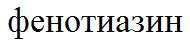 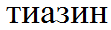 2
По хим структуре и характеру выраженного фармакологического действия производные фенотиазина можно разделить на две группы: 
10-алкилпроизводные (обладают нейролептичес-ким и противогистаминным действием) и 
10-ацилпроизводные (обладают антиаритмичес-ким действием)
3
Хлорпромазин  
(Chlorpromazinum)
Аминазин


2-хлор-10-(3-диметиламинопропил)фено-тиазина г/хл
Белый или белый со слабым кремовым оттенком кристаллический порошок, 
слегка гигроскопичен, о.л.р.воде и спирте
При стоянии на свету субстанция и  водные растворы темнеют
4
Промазин  
(Promazinum)
Пропазин


10-(3-диметиламинопропил)фенотиазина г/хл
Белый или белый со слабым желтоватым оттенком кристаллический порошок без запаха
Гигроскопичен, о.л.р.воде и спирте
При стоянии на свету субстанция и  растворы приобретают синевато-зеленую окраску
5
Прометазин  
(Promethazinum)
Дипразин



10-(2-диметиламинопропил)фенотиазина г/хл
Белый кристаллический порошок без запаха
Л.р.воде и спирте
При стоянии на свету субстанция и  водные растворы темнеют
6
Левомепромазин (Levomepromazinum)
Тизерцин




10-(3-диметиламино-2-метилпропил)-2-метоксифенотиазина г/хл
Белый или белый со слегка желтоватым оттенком кристаллический порошок, л.р.воде и спирте
При стоянии на свету субстанция и  водные растворы темнеют
7
Трифлуоперазин (Trifluoperazinum)
Трифтазин




2-трифторметил-10-[3-(1-метилпиперази-нил-4)пропил]фенотиазина дигидрохлорид
Белый или слегка зеленовато-желтый кристаллический порошок, л.р.воде, р.спирте
На свету темнеет
8
Флуфеназина деканоат (Fluphenazinum Фторфеназин                                     Decanoatum)





2-трифторметил-10-[3-(1--каприноилокси-этил)пиперазинил-4)пропил]фенотиазин
Белый или слегка зеленовато-желтый кристаллический порошок, п.н.р.воде, р.жирных маслах. На свету темнеет
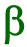 9
Морацизин (Moracizinum)
Этмозин




2-этоксикарбониламино-10-(3-морфолил-пропионил)фенотиазина г/хл
Белый или белый со слегка кремоватым оттенком мелкокристаллический порошок, р.воде, т.р.спирте
На свету темнеет
10
Этацизин (Ethacizinum)





2-этоксикарбониламино-10-(3-диэтиламино-пропионил)фенотиазина г/хл
Белый кристаллический порошок
медленно р.воде, р.спирте
На свету темнеет
11
Получение              
Синтез состоит из 3 стадий:
1. Получение фенотиазинового ядра из 
    2,4-дихлортолуола
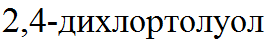 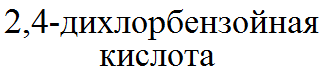 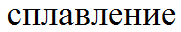 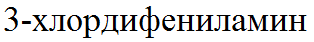 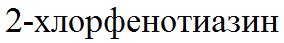 12
2. Синтез алкильного или ацильного радикала, в
    зависимости от лекарственного вещества
3. Присоединение радикала к фенотиазиновому ядру (в положение 10)
13
Качественный анализ
Т плавления
2. СПФ в УФ-области спектра 
3. ИК-спектроскопия
4. ГЖХ, ВЭЖХ
14
Кислотно-основные свойства
   ЛВ группы фенотазина п.с. соль слабого основания и сильной кислоты (за иключением флуфеназина деканоата), водные растворы их подвергаются гидролизу, среда становится кислой из-за выделения ионов водорода
рН водных растворов составляет 3-4 (для алкилпроизводных) и 4-6 (для ацилпроизводных)
15
Реакции подлинности:
1. Из растворов солей производных фенотиазина выделяются основания под действием разбавлен-ных растворов щелочей, карбонатов, аммиака:




      В фильтрате открывают хлорид-ионы AgNO3
Непосредственно на препарат действовать раствором AgNO3 нельзя, т.к. он будет окислять систему фенотиазина
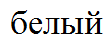 16
2. Как соли азотистых оснований ЛВ взимодействуют с общеалкалоидными  реактивами: Вагнера-Бушарда I2KI, Майера K2[HgI4], Драгендорфа K[BiI4], танином, пикриновой кислотой. Некоторые из осадков хорошо кристаллизуются и имеют определенную Тпл (например, пикраты). 
ГФ рекомендует определение Тпл  пикрата трифлуоперазина
17
3. Реакции комплексообразования 
ЛВ образуют окрашенные в красный цвет комплексные соли с ионами Fe(III), Hg(II), Co(II), Pt(II).
ЛВ образуют с PdCl2  комплексы синего цвета, которые используются как для качественного, так и для количественного определения лекарственных форм методом ФЭК
4. Реакции осаждения
ЛВ образуют осадки белого цвета с KSCN, NH4C2O4, K3[Fe(CN)6] и осадки красного цвета с нитропруссидом натрия
18
Восстановительные свойства
4. Производные фенотиазина очень легко окисляются с образованием окрашенных продуктов.
 Процессы окисления сложны и протекают по следующей схеме:
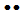 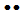 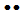 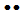 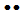 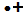 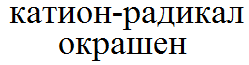 19
Далее:
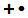 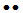 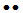 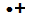 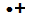 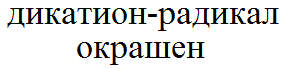 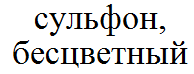 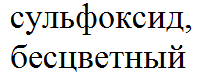 20
Окраска зависит от заместителя у С2 и не зависит от характера окислителя. Алкильные производные окисляются очень легко, особенно в растворах, ацильные производные окисляются труднее и обычно после кислотного гидролиза
В качестве окислителей применяются бромная вода, бромат или иодат калия в кислой среде, HNO3(к) /ГФ/, H2SO4(к), хлорид железа(III) и сульфат церия(IV) в кислой среде и др. окислители 
Продукты окисления имеют оранжево-красный цвет
21
5. Серу в гетероцикле открывают, сплавляя со смесью для спекания
К плаву после охлаждения добавляют воду и в фильтрате открывают сульфат-ион хлоридом бария
Частные реакции
6. Ков.св.Cl в хлорпромазине определяют после осаждения основания раствором щелочи
Осадок основания промывают на фильтре водой до отрицательной реакции на хлорид-ион, затем основание хлорпромазина минерализуют и открывают хлорид-ион с помощью нитрата серебра
22
7. Ковалентно связанный F 
(трифлуоперазин,флуфеназина деканоат)  
7.1. ЛВ прокаливают со смесью для спекания, остаток растворяют в воде и добавляют раст-р хлорида кальция, появляется белая муть 


7.2. ЛВ сжигают в колбе с кислородом, погл-щий р-р – H2O2. Образуются фторид-ионы, которые обесцвечивают раствор роданида железа(III) 


6HF + Fe(SCN)3  H3[FeF6] + 3HSCN
                                            обесцвечивание
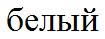 23
8. Морацизин, этацизин имеют уретановую группировку и подвергаются гидролитичес-кому разложению. Образующийся этанол открывают йодоформной пробой:






C2H5OH + 4I2 + 6NaOH  CH3I + HCOONa + 
5NaI + 5H2O
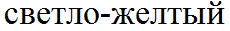 24
9. Наличие амидной группировки при N10 в морацизине и этацизине позволяет провести гидроксамовую пробу, а также гидролиз с последующим отделением его продуктов
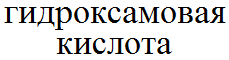 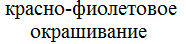 25
10. При кислотном гидролизе флуфеназина деканоата образуется капроновая кислота в виде маслянистых капель с хар-ным запахом
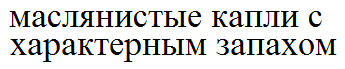 26
Примеси
Допустимое содержание примесей устанавлива-ют ТСХ по количеству, расположению, размеру и интенсивности пятен на хроматограмме в сравнении со свидетелями
27
Количественное определение
1. Кислотно-основное титрование в неводных средах                 Титрант – HClO4 
Хлорпрмазин, промазин  
Среда – ацетон, Ind – м/о в ацетоне
Другие ЛВ
 Среда – ЛУК или ЛУК+УА или 
                муравьиная кислота+УА, 
Ind – крист.фиолетовый или потенциометрич-ки
Соли титруют в присутствии Hg(CH3COO)2
28
fэкв(хлорпромазин, промазин, прометазин, левомепромазин, морацизин, этацизин)= 1
29
fэкв(трифлуоперазин, 
флуфеназин деканоат)= ½
30
2. Алкалиметрия по HCl
(для солей органических оснований) 
Титруют в присутствии органического растворителя (спирт:хлф 2:1) для извлечения органического основания
Ind – фенолфталеин 
Химизм: см

Аргентометрию применять нельзя т.к. будет протекать окисление фенотиазиновой системы
31
3. Прямая цериметрия (основана на окислении фенотиазиновой системы)





При добавлении первых капель титранта появляется желтое окрашивание. Титруют до обесцвечивания раствора. 
fэкв(ЛВ)=1/2, т.к.  S22e  S4
32
4. Гравиметрия (весовой формой м.б. основание препарата или продукт взаимодействия с общеалкалоидными рактивами)
5. Физ-хим методы
33
Хранение
С учетом их гигроскопичности и способности легко окисляться, в банках темного стекла, плотно закрытых пробками, залитых парафином, в сухом, защищенном от света месте
Производные фенотиазина обладают способностью проникать в организм через дыхательные пути, кожу и слизистую оболочку, вызывая аллергические реакции, п/э работать с ними необходимо под тягой в резиновых перчатках. По окончании работы руки нужно вымыть холодной водой (без мыла), слегка подкисленной, чтобы не допустить выделения на коже оснований фенотиазиновых производных
34
Применение
Хлорпромазин, промазин, трифлуоперазин –нейролептические и седативные средства – назначают при психических заболеваниях.
Хлорпромазин, промазин внутрь по 25-50 мг (парентерально в виде 2,5% растворов); 
Трифлуоперазин более активен – внутрь по 5 мг
Прометазин при аллергических заболеваниях внутрь по 25 мг, в/м или в/в в виде 2,5% р-ра
35
Левомепромазин – нейролептичнское и противорвотное средство, обладающее также седативной и противогистаминной активностью – при психозах, неврозах, невритах в тб по 25 мг, в/м 2,5% р-р
Флуфеназина деканоат, в отличие от других нейролептиков, обладает пролонгированным эффектом за счет этерефикации спиртовой группы каприновой кислотой. Этерефикация увеличивает относительную молекулярную массу и придает высокую липофильность – применяют в виде 2,5% масляного раствора
36
Морацизин и этацизин применяют при нарушениях сердечного ритма внутрь в тб по 50-100 мг или в/в в виде 2,5% р-ра
Растворы для инъекций производных фенотиазина стабилизируют, добавляя антиоксиданты: смесь натрия сульфата, натрия бисульфата, кислоты аскорбиновой
37
Спасибо за внимание!
38